Announcements:
Announcement #1
EECS 70A: Network Analysis
Lecture 11
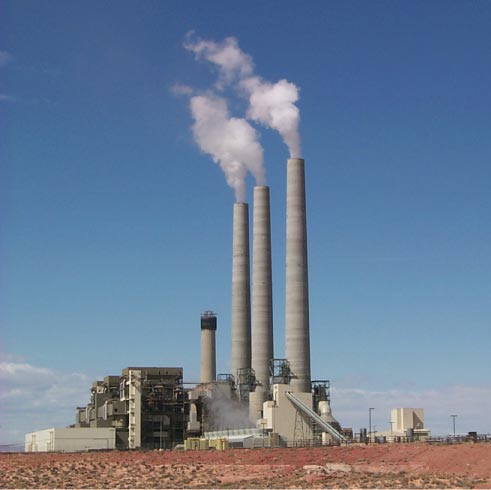 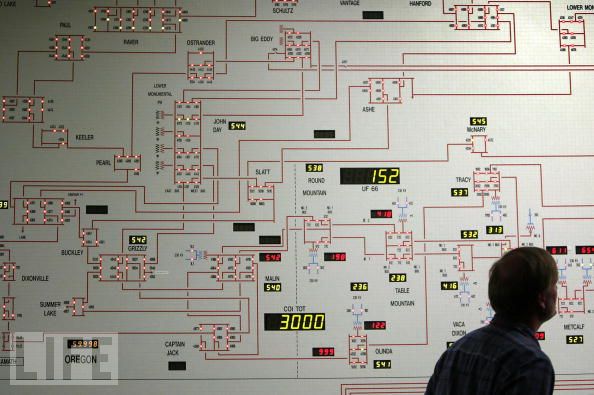 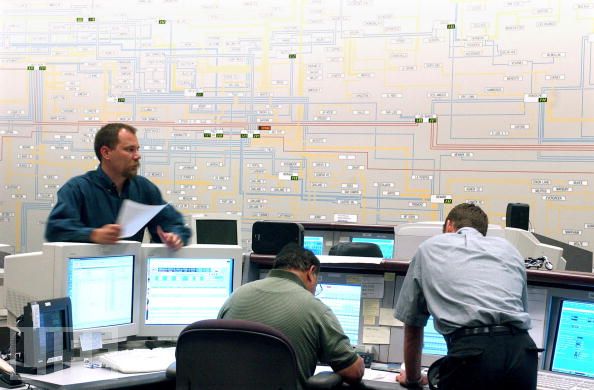 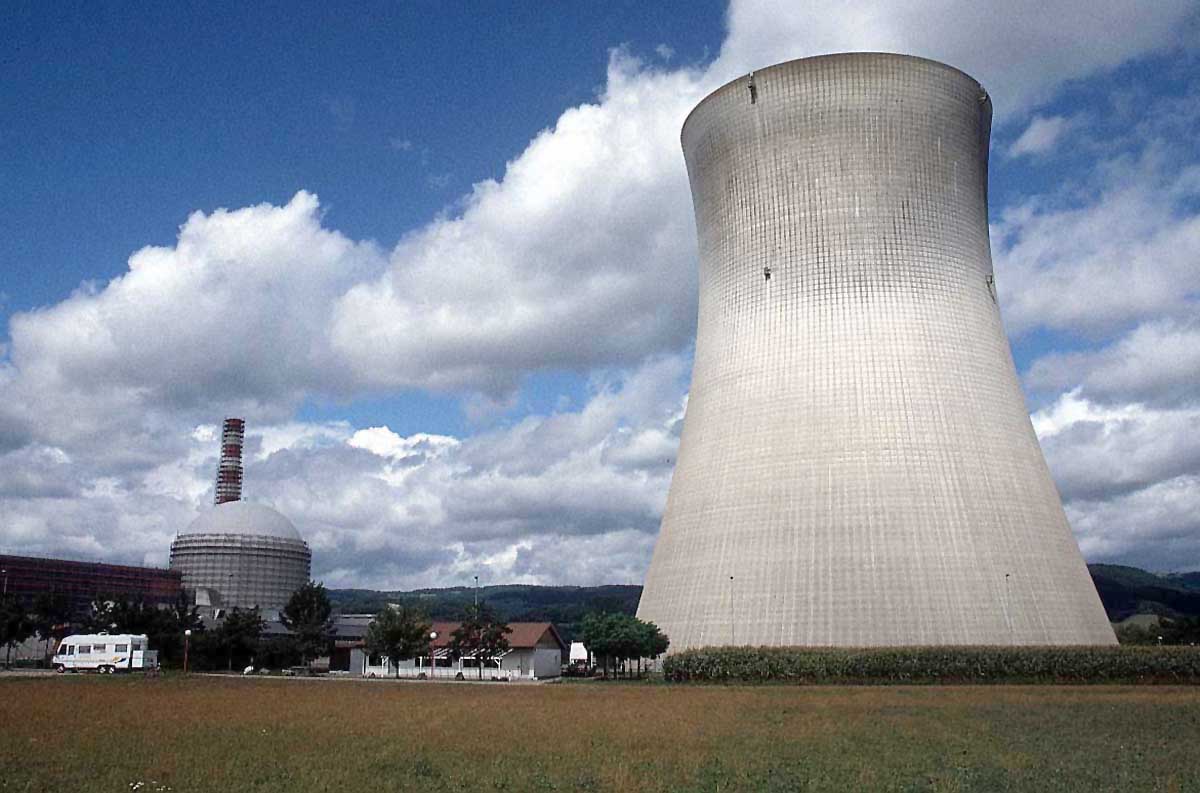 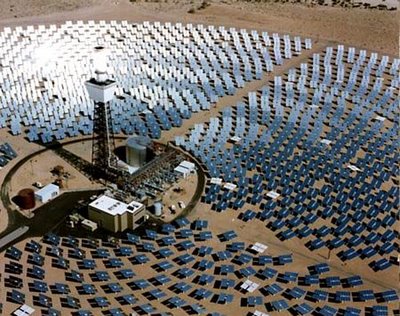 Sine waves
Phase
Complex numbers
Imag
y
x
Real
Complex algebra
Addition:
Subtraction:
Multiplication:
Division:
Inversion:
Square root:
Complex conjugate:
Euler relationship
Phasors:
V
“Phasor”
(Complex #)
Circuits
V=jwL I
V = I R
V=I/jwC
+
+
L
C
V
V
R
-
-
“Impedance”
Z = R
Z=1/jwC
Z = jwL
KCL, KVL hold for relationship between V, I.
Series/Parallel Impedances
=
Z eq= Z 1 +Z 2 +Z 3
Z1
Z2
Z3
Zeq
Z1
Z2
Z3
Zeq
=
Z eq-1 = Z 1-1 +Z 2-1 +Z 3-1
Example problem #1
Find Zeq for this circuit: (instructor)
L
R1
R2
Example problem #2
Find Zeq for this circuit: (students)
C
R1
R2
Example problem #3
Find i(t), V1(t), V2(t) for this circuit: (instructor)
+
C
V1
R
-
V(t)=V0 cos(wt)
+
V2
-
Example problem #4
Find i(t), V1(t), V2(t) for this circuit: (students)
+
V1
R
-
I(t)=I0 cos(wt)
+
L
V2
-
Low pass filter
INPUT:  
V(t)=V0 cos(wt)
a
R
+
OUTPUT:  
Vab(t)
C
-
b
High pass filter
+
C
V1
INPUT:  
V(t)=V0 cos(wt)
R
a
+
-
+
OUTPUT:  
Vab(t)
V2
-
-
b
Band pass filter (RLC)
+
C
V1
INPUT:  
V(t)=V0 cos(wt)
R
a
+
-
+
OUTPUT:  
Vab(t)
V2
-
-
b
Symbol library
Iab
I=5 A
+
+
a
+
a
-
-
b
b
-
a
b
Symbol library
C
+
+
-
i7
i7
i7
i
3 V
3 i1
2 W
3 A
2 i1
+
+
-
+
-
2
-
V
-
+
-